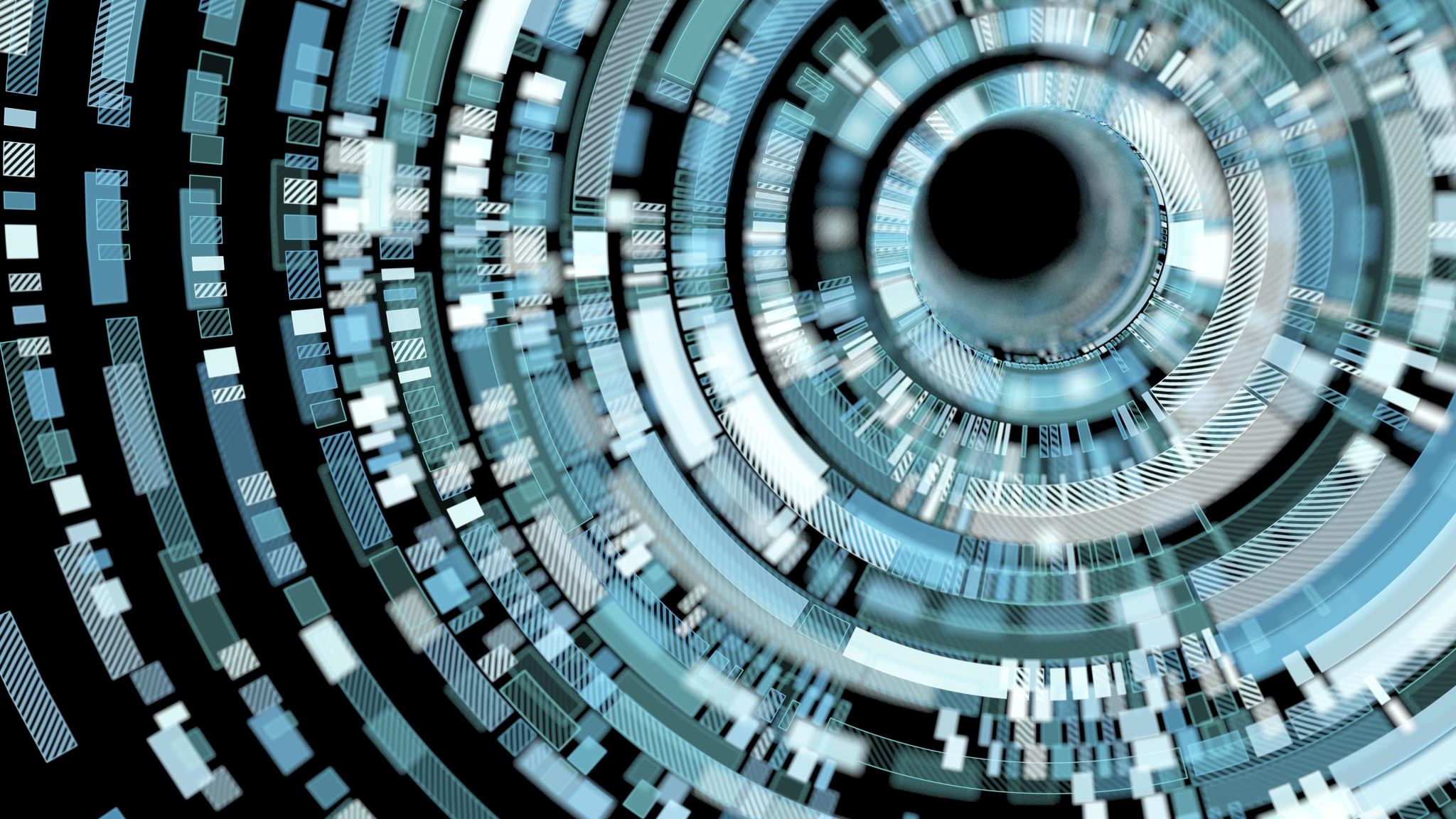 Using data transformation to linearise a scatterplot
4C The reciprocal transformation
[Speaker Notes: https://create.kahoot.it/details/469e7171-6a4b-4909-836b-d27bb62f9074
https://quizizz.com/admin/quiz/5ec0a0811401fd001bac3476?source=quiz_share]
Data Transformation
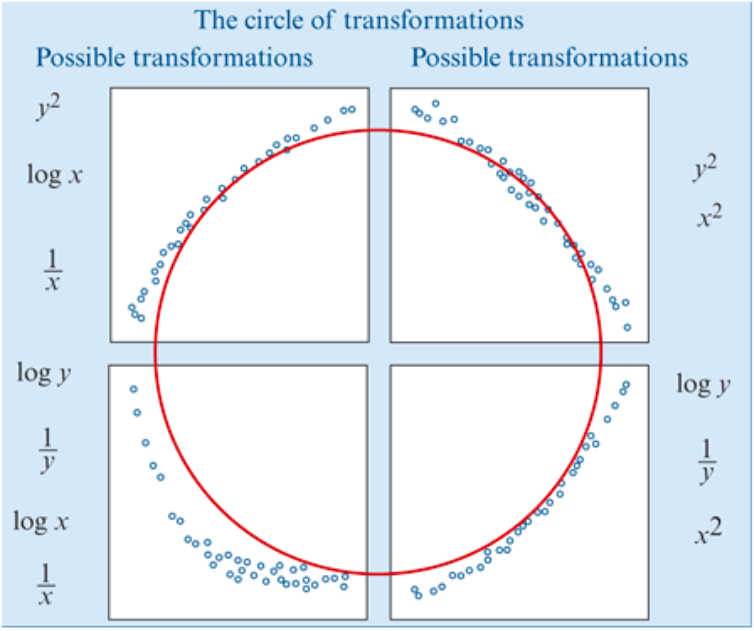 Use a mathematical rule to change the scale on either x- or y-axis in order to linearise a non-linear scatterplot.
The types of scatterplots that can be transformed by the squared, log or reciprocal transformations can be fitted together into what we call the circle of transformations.
The reciprocal transformation
The reciprocal transformation is a stretching transformation that compresses the upper end of the scale on either the 𝑥- or 𝑦-axis. The effect of applying a reciprocal y transformation to a scatterplot is illustrated below.
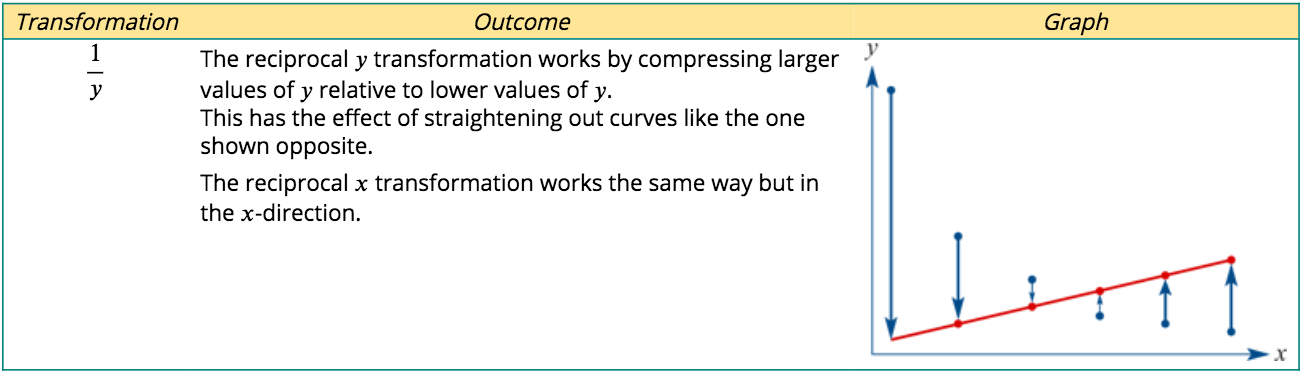 Applying the reciprocal transformation
A homeware company makes rectangular sticky labels with a variety of lengths and widths.
The scatterplot opposite displays the width (in cm) and length (in cm) of eight of their sticky labels.
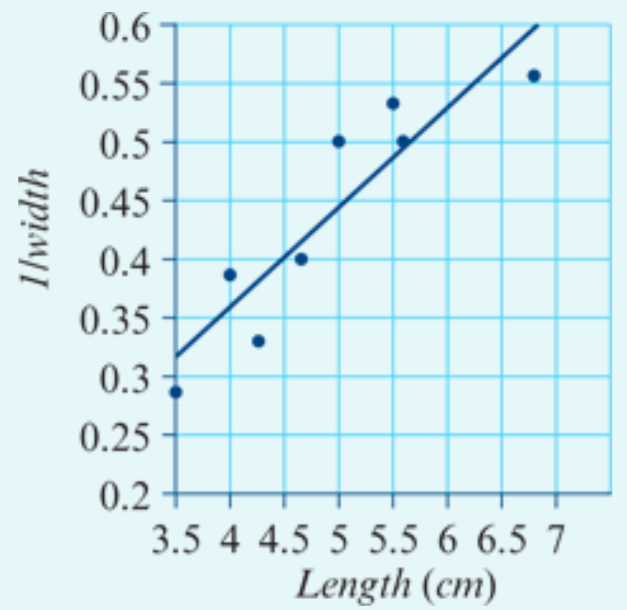 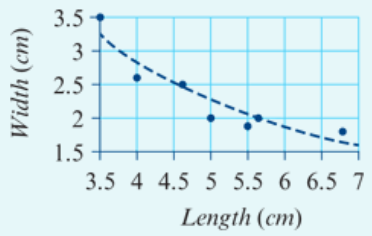 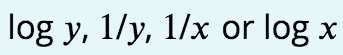 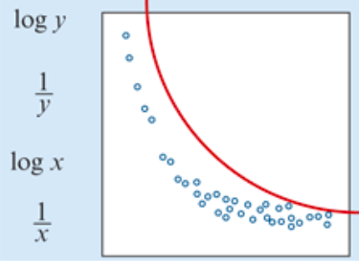 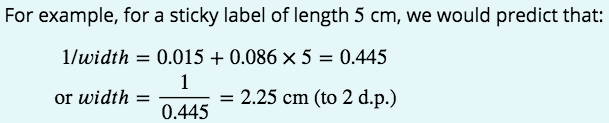 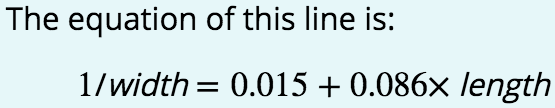 Using Mathematica to perform a reciprocal transformation
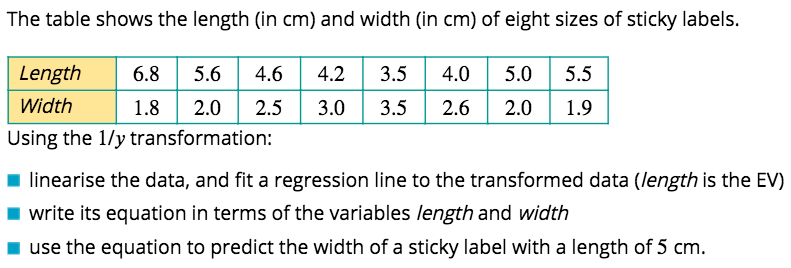 X
Y
[Speaker Notes: Know Maths calculation by heart. Then find key words.]
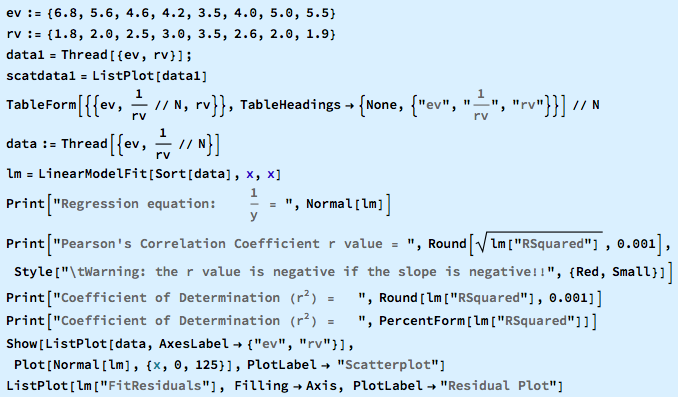 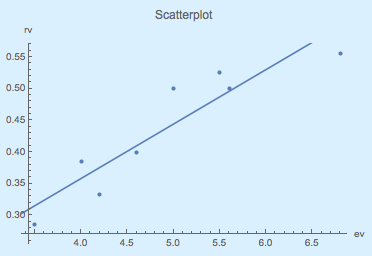 All in one Command
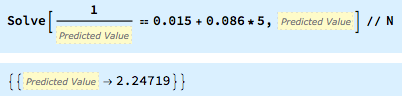 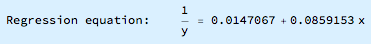 To 3 Sig. Fig.
To 2 Decimal Places